Informacje na temat programu Czyste Powietrze
Toruń, 4 marca 2021 r.
Prelekcja zrealizowana w ramach Projektu „Ogólnopolski system wsparcia doradczego dla sektora publicznego, mieszkaniowego oraz przedsiębiorstw w zakresie efektywności energetycznej oraz OZE”
Projekt Doradztwa Energetycznego
Projekt Doradztwa Energetycznego (PDE) realizowany jest w ramach Programu Operacyjnego Infrastruktura i Środowisko (POIiŚ) na lata 2014-2020.
Beneficjentem projektu jest Narodowy Fundusz Ochrony Środowiska i Gospodarki Wodnej w Warszawie we współpracy z 15 Wojewódzkimi Funduszami Ochrony Środowiska i Gospodarki Wodnej oraz Urzędem Marszałkowskim Województwa Lubelskiego, jako Partnerami.
Cel głównym projektu jest wsparcie przedsięwzięć inwestycyjnych przyczyniających się do realizacji pakietu klimatyczno-energetycznego UE zwanego pakietem 3x20 (obniżenie emisji gazów cieplarnianych, poprawa efektywności energetycznej, zwiększenie udziału OZE).
Zespół Doradców Energetycznych WFOŚiGW w Toruniu, ul. Matejki 42/3
	kontakt telefoniczny: (56) 62 12 360 lub 361
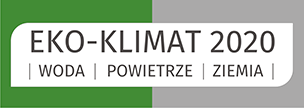 PREFERENCYJNA POŻYCZKA Z MOŻLIWOŚCIĄ CZĘŚCIOWEGO UMORZENIA NAWET DO 15%
Cel programu: wspieranie przedsięwzięć z zakresu ochrony środowiska 
Beneficjenci:
osoby fizyczne;
osoby prawne, w tym np. przedsiębiorcy, JST, spółdzielnie mieszkaniowe, przedsiębiorstwa komunalne;
jednostki organizacyjne nieposiadające osobowości prawnej, w tym np. wspólnoty mieszkaniowe, stowarzyszenia zwykłe.
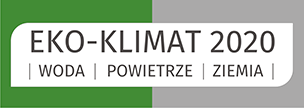 PREFERENCYJNA POŻYCZKA Z MOŻLIWOŚCIĄ CZĘŚCIOWEGO UMORZENIA NAWET DO 15%
Wsparcie finansowe w postaci pożyczki na zadania proekologiczne w zakresie:
transformacji energetycznej gospodarki, np. budowa/przebudowa oświetlenia zewnętrznego/wewnętrznego, sieci ciepłowniczej/źródła ciepłowniczego, instalacji odnawialnych źródeł energii i/lub magazynów energii elektrycznej, biogazowni;
poprawy jakości powietrza, np. Poprawa efektywności energetycznej budynków, zakup pojazdów elektrycznych, budowa/przebudowa sieci gazowych, budowa stacji gazu ziemnego, stacji ładowania;
gospodarki o obiegu zamkniętym, w tym gospodarowanie odpadami, np. Budowa/przebudowa instalacji termicznego przekształcania odpadów, systemów selektywnej zbiórki i transportu odpadów, instalacji recyklingu odpadów;
poprawy gospodarki wodno-ściekowej, np. Budowa przydomowych biologicznych oczyszczalni ścieków, budowa/przebudowa oczyszczalni ścieków, sieci kanalizacyjnych oraz przyłączy kanalizacyjnych, sieci kanalizacyjnych i wodociągowych realizowanych w ramach jednego zamierzenia inwestycyjnego, zakup specjalistycznego sprzętu do utrzymania i konserwacji urządzeń kanalizacyjnych oraz pojazdów asenizacyjnych;
działania na rzecz ochrony przyrody - czynna ochrona przyrody w obszarach lub w odniesieniu do obiektów objętych prawnymi formami ochrony przyrody;
Pozostałe -  doposażenie jednostek działających w krajowym systemie ratowniczo-gaśniczym.
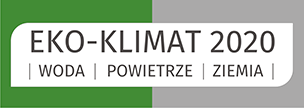 PREFERENCYJNA POŻYCZKA Z MOŻLIWOŚCIĄ CZĘŚCIOWEGO UMORZENIA NAWET DO 15%
Warunki finansowania:
W przypadku gdy wartość wnioskowanej pożyczki przekracza 3 mln złotych, oprocentowanie pożyczki ustalane jest indywidualnie w drodze negocjacji.
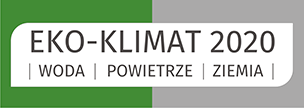 PREFERENCYJNA POŻYCZKA Z MOŻLIWOŚCIĄ CZĘŚCIOWEGO UMORZENIA NAWET DO 15%
Gdzie szukać dodatkowych informacji?
na stronie internetowej WFOŚiGW w Toruniu w zakładce Serwis Beneficjenta: www.wfosigw.torun.pl
u doradców energetycznych WFOŚiGW w Toruniu: 
56 62 12 360 lub 361, 
doradztwo@wfosigw.torun.pl
oraz 
eko-klimat@wfosigw.torun.pl
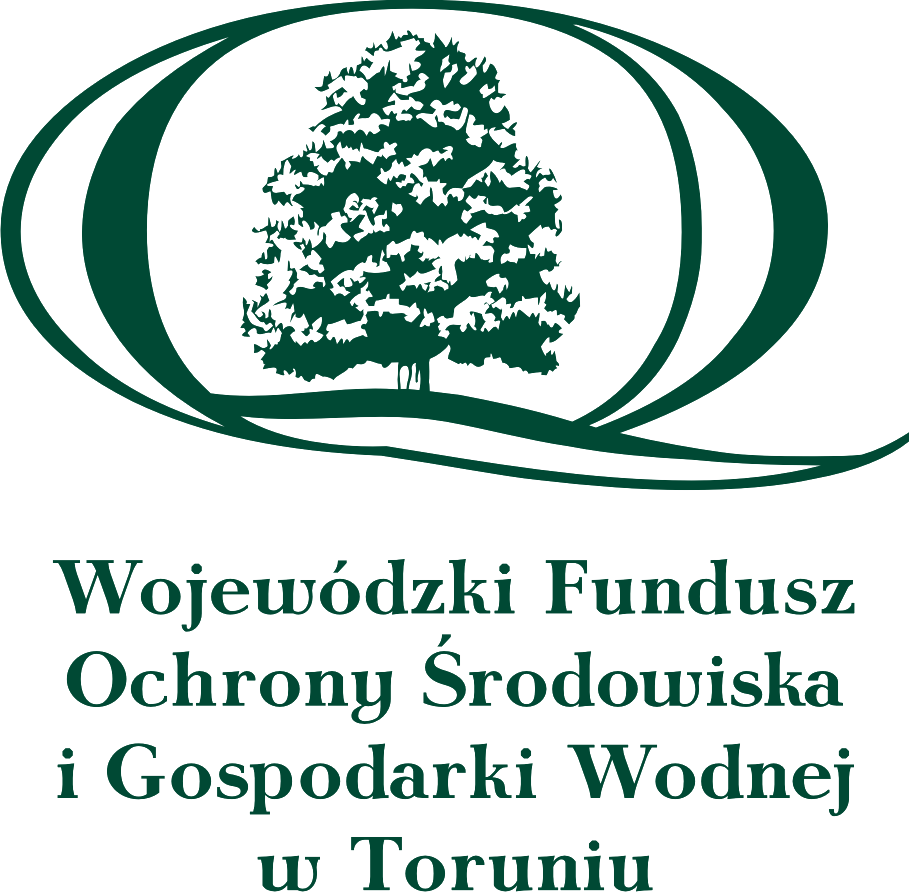 Program Priorytetowy Czyste Powietrze
Cel Programu
Poprawa jakości powietrza oraz zmniejszenie emisji gazów cieplarnianych poprzez wymianę źródeł ciepła i poprawę efektywności energetycznej budynków mieszkalnych jednorodzinnych. 

Realizacja programu: lata 2018-2029
Forma dofinansowania: dotacja
Nabór wniosków w trybie ciągłym
Wnioski rozpatrywane są przez Wojewódzki Fundusz Ochrony Środowiska i Gospodarki Wodnej właściwy terytorialnie dla lokalizacji budynku.
Dofinansowaniu podlegają przedsięwzięcia w trakcie realizacji jak również przedsięwzięcia już zakończone.
Koszty kwalifikowane są maksymalnie do 6 miesięcy przed datą złożenia wniosku o dofinansowanie.
Czas na realizację przedsięwzięcia – 30 miesięcy od daty złożenia wniosku o dofinansowanie.
Program Priorytetowy Czyste Powietrze
Dla kogo?
Osoby fizyczne, będące właścicielami lub współwłaścicielami jednorodzinnych budynków mieszkalnych, lub wydzielonych w budynkach jednorodzinnych lokali mieszkalnych z wyodrębnioną księgą wieczystą.
Program Priorytetowy Czyste Powietrze
Dofinansowanie można uzyskać m.in. do:
wymiany starych i nieefektywnych źródeł ciepła na paliwo stałe na nowoczesne źródła ciepła spełniające najwyższe normy
przeprowadzenia niezbędnych prac termomodernizacyjnych budynku (np. docieplenie, wymiana okien).
Program Priorytetowy Czyste Powietrze
W programie przewidziano dwa poziomy dofinansowania:
podstawowy (dotacja do 30 tysięcy zł) – gdy łączny roczny dochód Wnioskodawcy nie przekracza 100 tysięcy zł; przyjmowane w formie oświadczenia Wnioskodawcy;
podwyższony (dotacja do 37 tysięcy zł) – gdy miesięczny dochód netto na osobę w gospodarstwie domowym Wnioskodawcy nie przekracza 1400 zł (1960 zł w przypadku gospodarstw jednoosobowych); przyjmowane na podstawie stosownego zaświadczenia, wydanego przez wójta/burmistrza/prezydenta miasta właściwego ze względu na miejsce zamieszkania.
Program Priorytetowy Czyste Powietrze
Kwota dotacji zależy od wybranego rodzaju źródła ogrzewania i ewentualnych pozostałych prac termomodernizacyjnych. Szczegółowy wykaz rodzajów kosztów kwalifikowanych (urządzeń i ich wymagań technicznych) oraz maksymalne kwoty dofinansowania zawierają załączniki 2 (podstawowy poziom dofinansowania) i 2a (podwyższony poziom dofinansowania) do programu.
Program Priorytetowy Czyste Powietrze
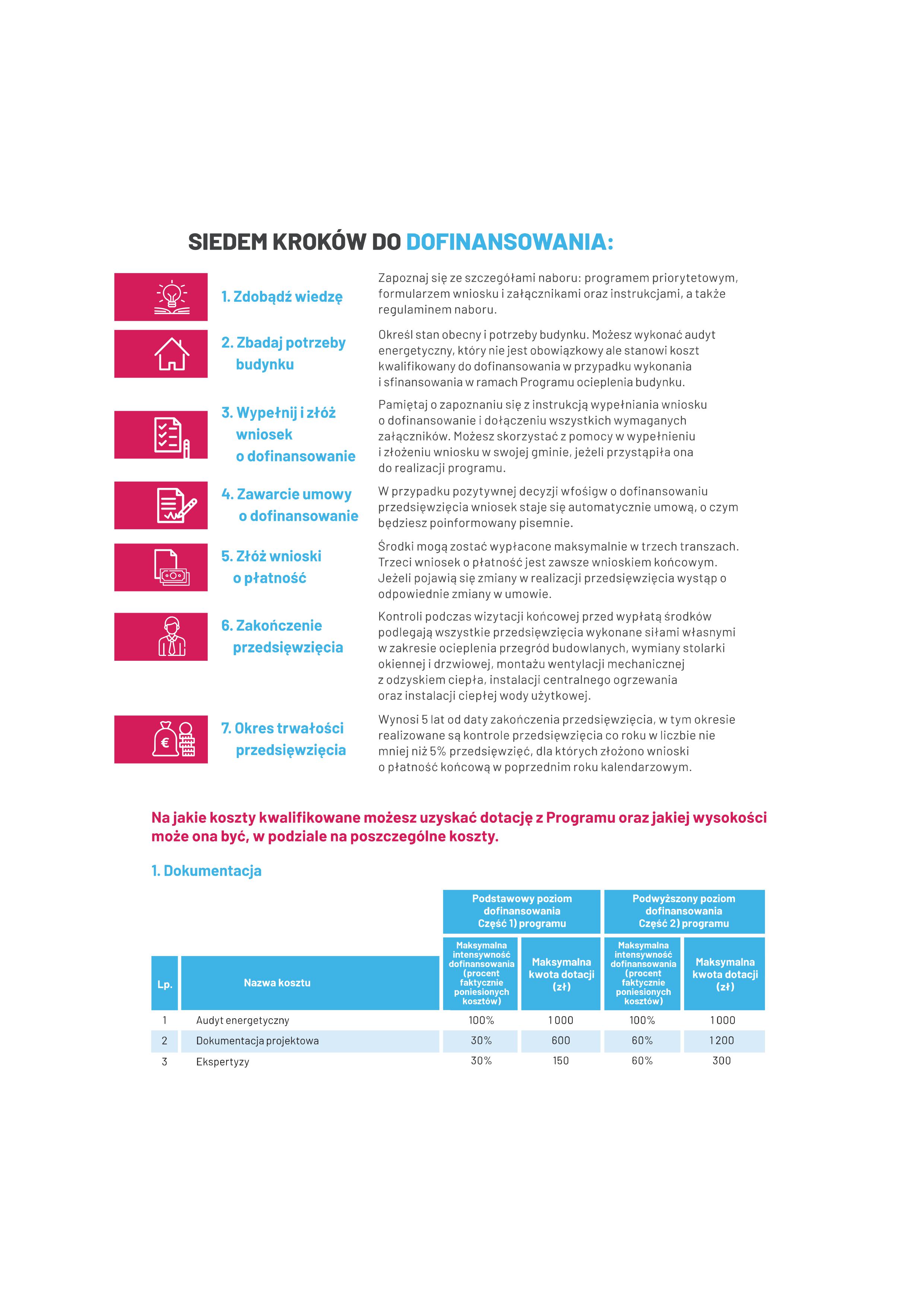 Program Priorytetowy Czyste Powietrze
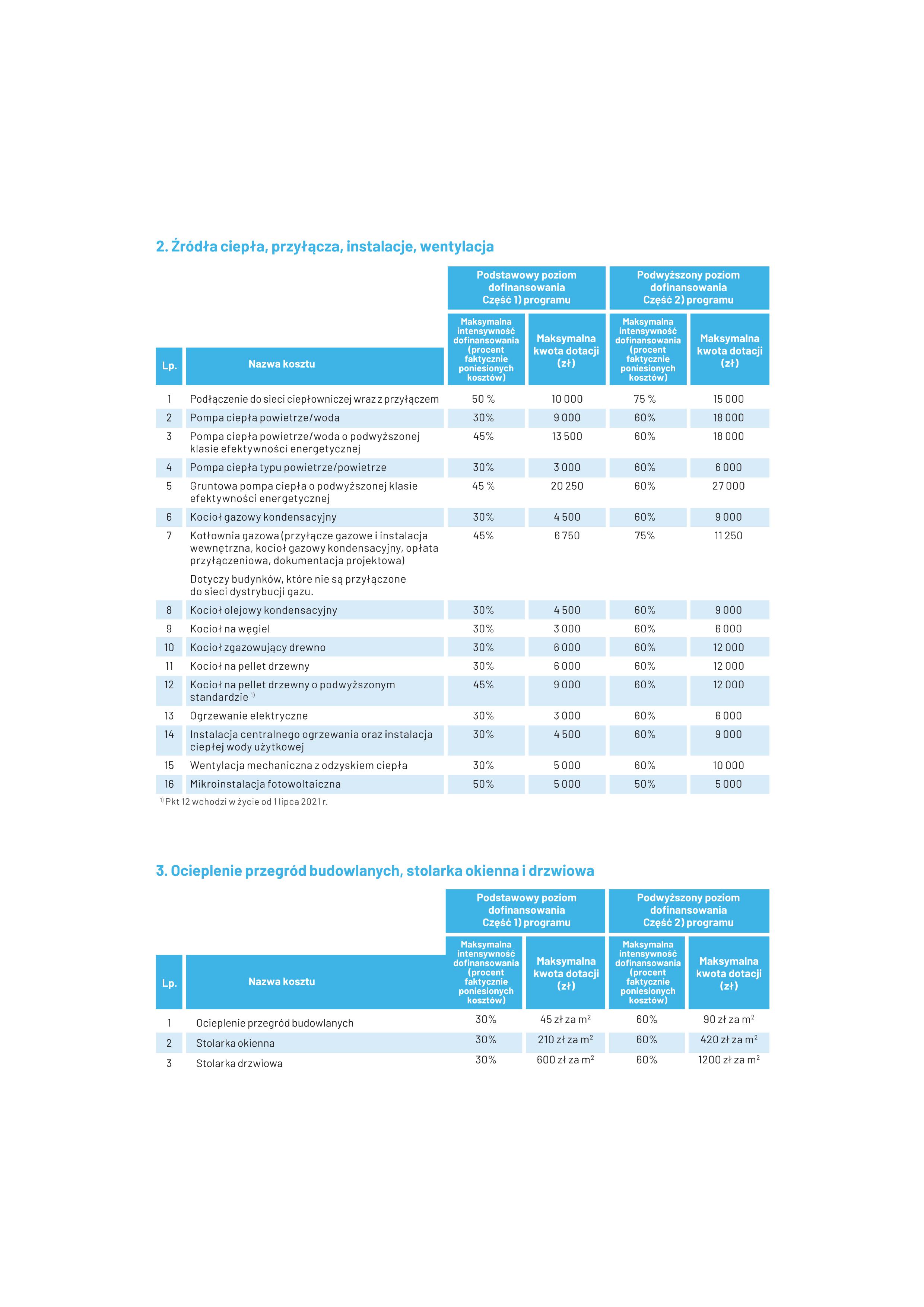 Program Priorytetowy Czyste Powietrze
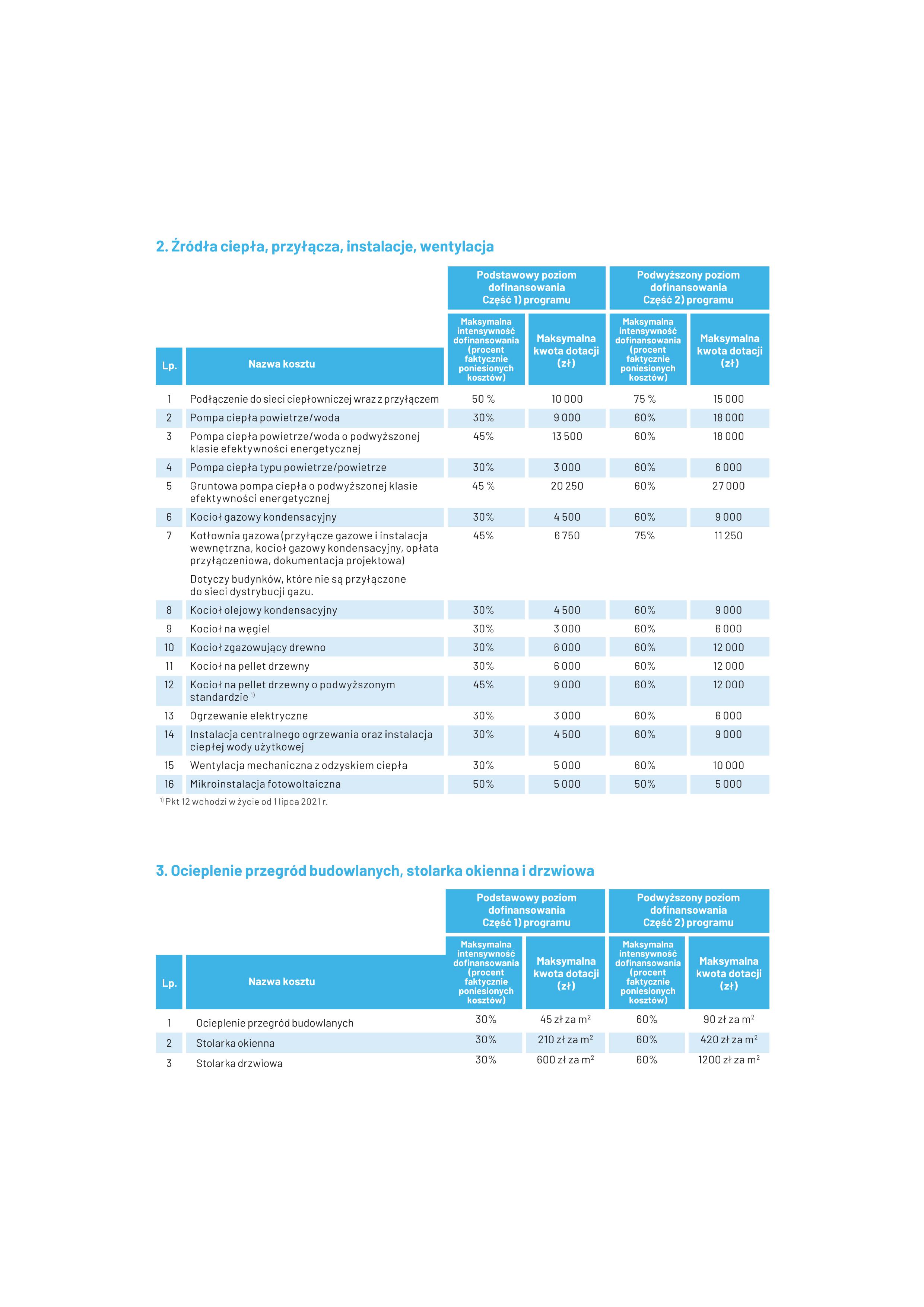 Program Priorytetowy Czyste Powietrze
Wniosek można złożyć:
osobiście lub za pośrednictwem osób trzecich (np. poczta, kurier) do siedziby Wojewódzkiego Funduszu lub Gminy, gdy wniosek ma tradycyjną, papierową postać i został opatrzonego własnoręcznym podpisem (plus wersja elektroniczna zamieszona na portalu Beneficjenta w Skrzynce Podawczej PDF);
poprzez serwis gov.pl – gdy wniosek ma postać elektroniczną i został opatrzony profilem zaufanym lub certyfikatem kwalifikowanym.
Program Priorytetowy Czyste Powietrze
Zgodnie z regulaminem naboru:
rozpatrywanie wniosku wynosi do 30 dni;
uzupełnienie przez Wnioskodawcę brakujących informacji i dokumentów na wezwanie WFOŚiGW wynosi do 10 dni roboczych;
Czas określony w Programie na ocenę wniosku o dofinansowanie złożonego w gminie jest liczony od dnia wpływu do WFOŚiGW (ale kwalifikowalność wydatków od dnia wpływu do gminy);
Program Priorytetowy Czyste Powietrze
kwalifikowane są zarówno przedsięwzięcia rozpoczęte jak również zakończone przed dniem złożenia wniosku o dofinansowanie (nie wcześniej niż 6 miesięcy przed złożeniem wniosku);
wszystkie zainstalowane oraz użytkowane urządzenia grzewcze (w tym kominki wykorzystywane na cele rekreacyjne) muszą spełniać docelowe wymagania tzw. uchwały antysmogowej;
brak możliwości dofinansowania docieplenia i wymiany stolarki, jeśli pozwolenie na budowę zostało wydane po 31.12.2013 r.;
dofinansowanie tylko na jedno źródło ogrzewania;
brak możliwości dofinansowania montażu źródła na paliwo stałe w budynku przyłączonym do sieci dystrybucji gazu;
Program Priorytetowy Czyste Powietrze
prawo do jednokrotnej korekty wniosku o dofinansowanie bez wezwania wfośigw;
okres trwałości pięć lat;
oświadczenie dotyczące dochodów opodatkowanych na podstawie ostatniego złożonego zeznania podatkowego;
maksymalnie trzy transze wypłaty dotacji na podstawie wniosku o płatność;
minimalna wnioskowana kwota dotacji 3 tysiące złotych (nie dotyczy przedsięwzięć, w zakresie których jest zakup i montaż źródła ciepła);
jedno dofinansowanie na jeden budynek/lokal mieszkalny; wyjątek – jeśli została przyznana dotacja na warunkach poprzednich wersji Programu, wówczas można złożyć nowy wniosek na inny zakres;
w przypadku śmierci Beneficjenta, prawa i obowiązki wynikające z umowy mogą przejść na jego spadkobierców, którzy mają tytuł prawny do budynku/lokalu mieszkalnego objętego przedsięwzięciem (termin realizacji przedsięwzięcia bez zmian);
Gdzie szukać dodatkowych informacji?
na Portalu Beneficjenta WFOŚiGW w Toruniu: portal.wfosigw.torun.pl
na stronie WFOŚiGW w Toruniu: www.wfosigw.torun.pl
na stronie www.czystepowietrze.gov.pl
na infolinii WFOŚiGW w Toruniu:
	56 62 12 370-372 - nt. programu Czyste Powietrze
	56 62 12 358 – linia korektowa wniosków o dofinansowanie
	56 62 12 381 – wnioski o płatność
poprzez pocztę elektroniczną: czyste.powietrze@wfosigw.torun.pl
u doradców energetycznych WFOŚiGW w Toruniu: 56 62 12 360 lub 361 oraz doradztwo@wfosigw.torun.pl
doradztwo@wfosigw.torun.pl